Chain Wear Uncontrolled parameters, Phase 2
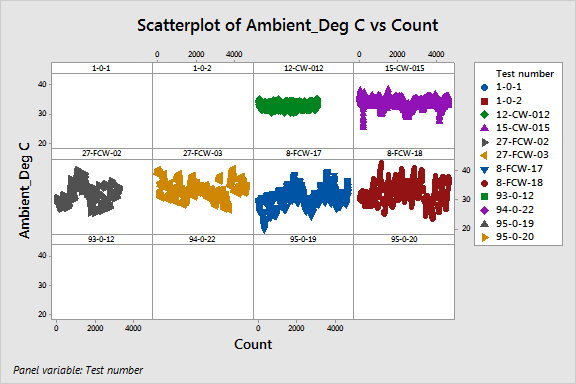 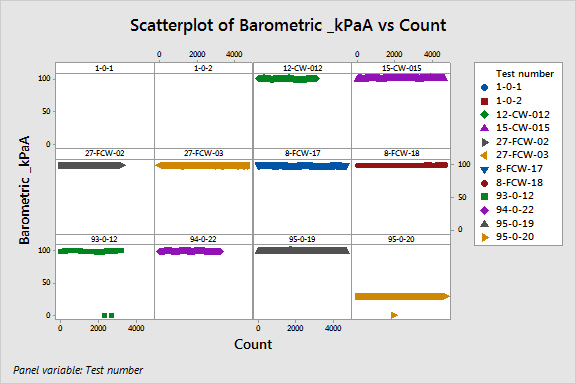 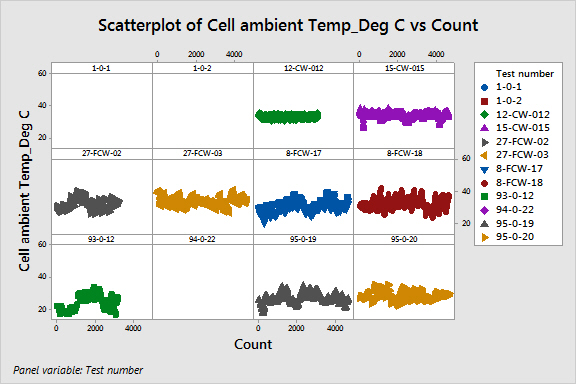 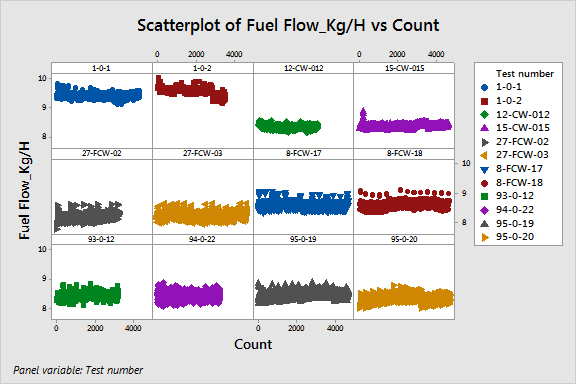 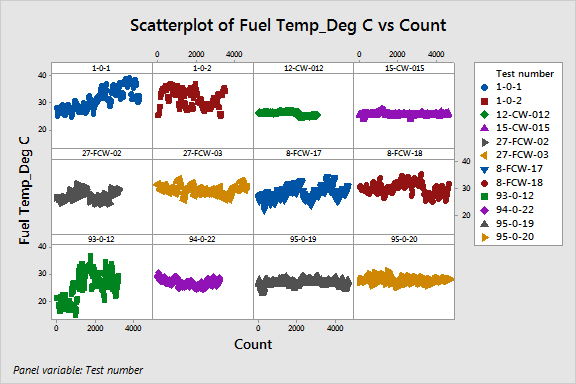 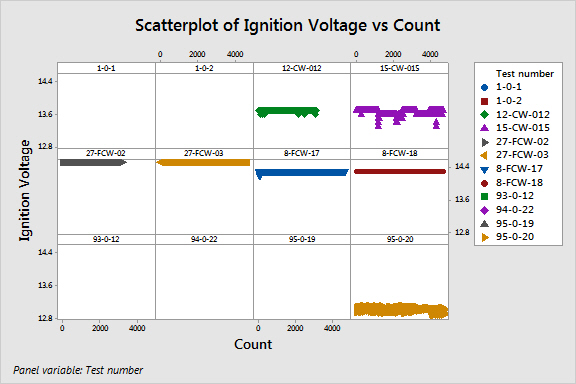 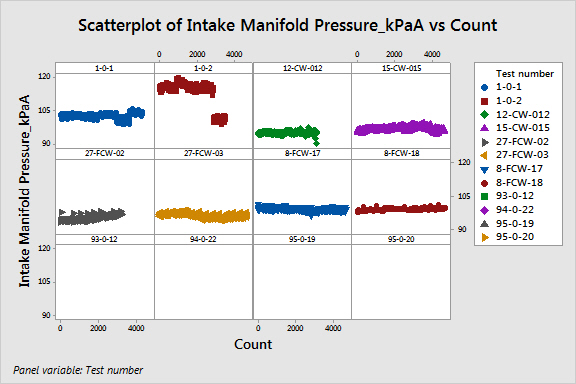 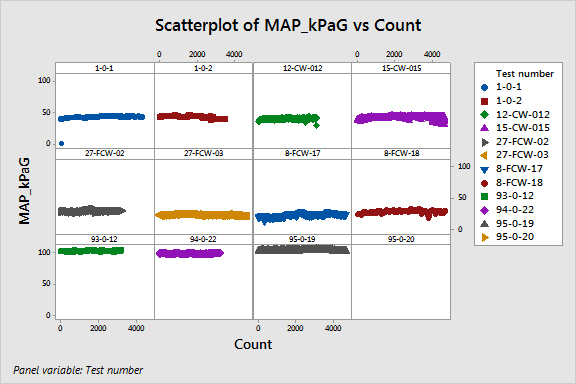 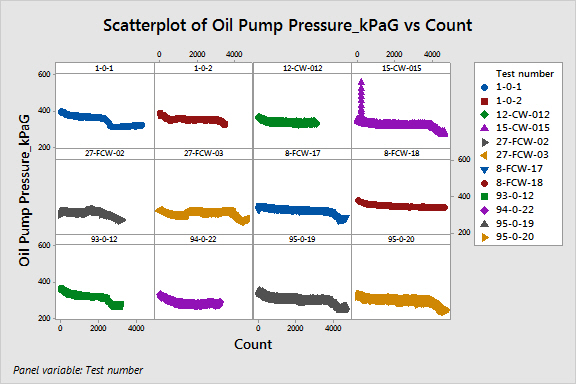 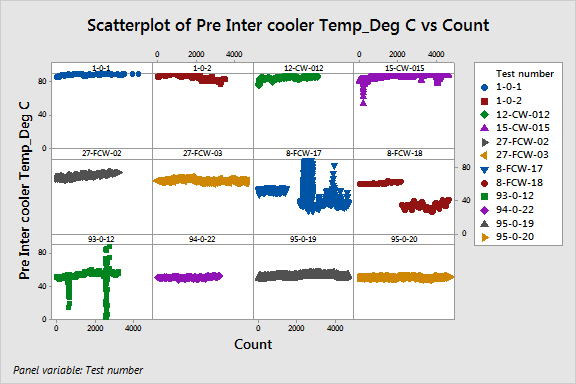 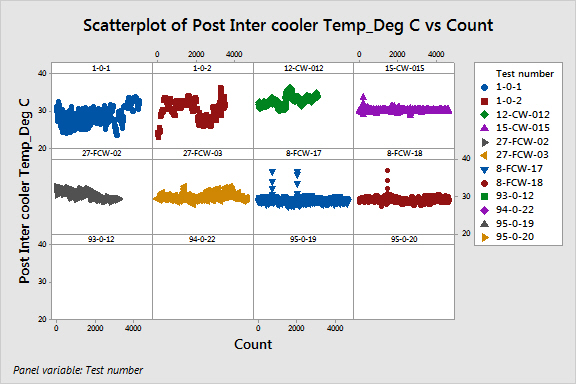